†kÖwYt beg I `kg
welqt D”PZi MwYZ
`kg Aa¨vq
wØc`x  we¯Í…wZ
(Dcjä Abykxjbx-10.1,10.2)
Dc¯’vcbvqt
DËg Kzgvi miKvi
we. Gm. wm. (Abvm©), Gg. Gm. wm.(MwYZ)
mnKvix wkÿK, 
eiæov nvRx †bvqve Avjx cvBjU D”P we`¨vjq
eiæov, Kzwgjøv|
cÖZ¨vwkZ wkLbdjt
wØc`x we¯Í…wZ m¤ú‡K© aviYv jvf Kie|
c¨vm‡Kj wÎfzR ˆZix I Zvi e¨envi wkLe|
n! Ges nCr Gi m¤ú‡K© Rvbe|
mvaviY Nv‡Zi Rb¨ wØc`x we¯Í…wZ e¨envi Ki‡Z cvie|
wØc`x we¯Í…wZ e¨envi K‡i MvwYwZK mgm¨v mgvavb Ki‡Z cvie|
wØc`x ivwk I Zvi we¯Í…wZ
`yBwU c‡`i mgš^‡q MwVZ exRMwYZxq ivwk‡K wØc`x (Binomials) ivwk ejv nq| 
eg. 3a+5b, x-4y, pq-3r etc.
wØc`x ivwki wewfbœ Nv‡Zi we‡kølY‡K wØc`x we¯Í…wZ e‡j|
eg. (3a+5b)3 , (x-4y)8  etc
wKQz wØc`x we¯Í…wZ
1
a+b
a2+2ab+b2
a3+3a2b+3ab2+b3
(a+b)0 = 
(a+b)1 =
(a+b)2 =
(a+b)3 =
(a+b)4 =
a4+4a3b+6a2b2+4ab3+b4
c¨vm‡Kj wÎfzR
1
1		1
1			2	     1
1		3		3		1
1		4		6		4		1
1 	    5		  10		   10	  	     5	          1
c‡ii jvBb¸‡jv wb‡R Ki
c¨vm‡Kj wÎfy‡Ri c`msL¨v I wewfbœ c‡`i gvb
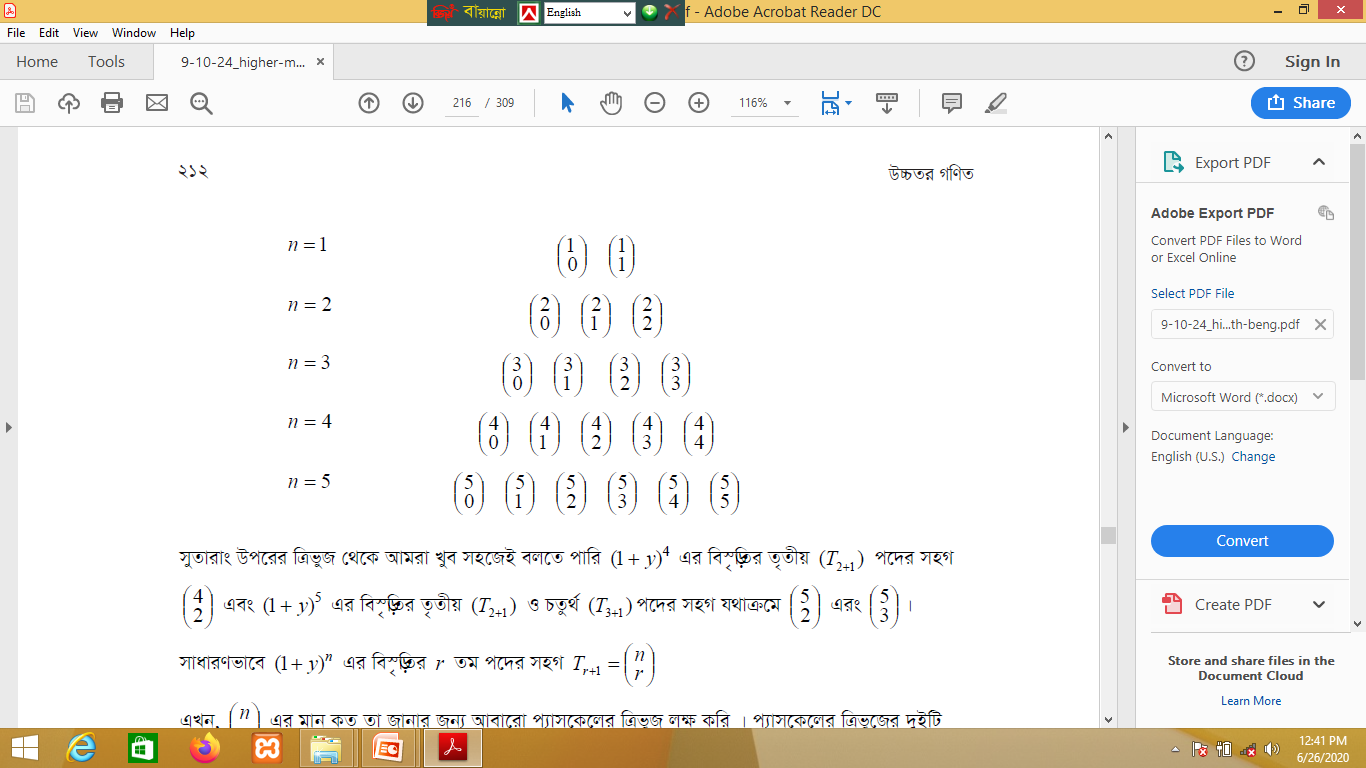 c¨vm‡Kj wÎfzR e¨venvi K‡i wØc`x we¯Í…wZ wbY©qt
mgm¨vt c¨vm‡Kj wÎfz‡Ri mvnv‡h¨ (1-3x)5 Gi we¯Í…wZ Ki|
mgvavbt
c¨vm‡Kj wÎfz‡Ri mvnv‡h¨
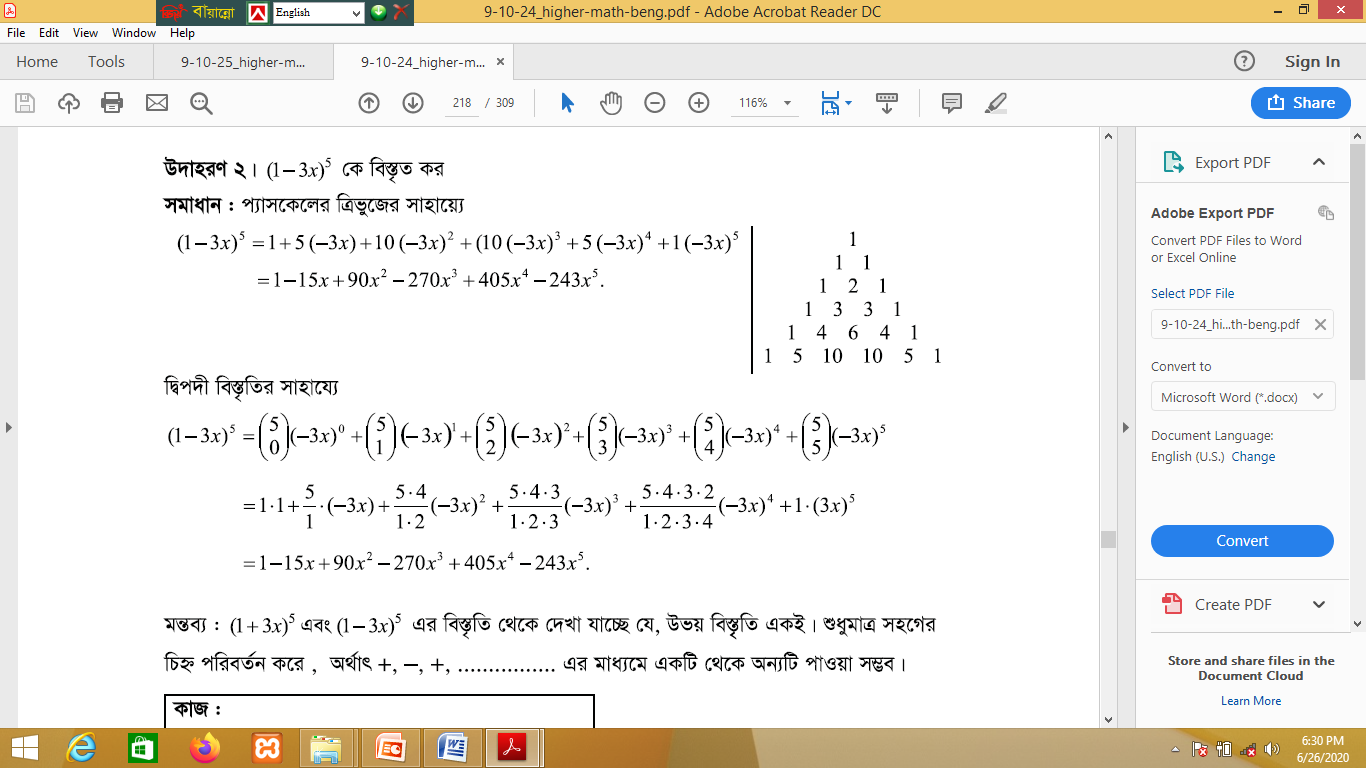 n!(Factorial) Gi gvb wbY©qt
n!=n(n-1)(n-2)(n-3).........3.2.1

D`vniY:
5!= 5.4.3.2.1 =120,   7!=7.6.5.4.3.2.1=5040


g‡b ivLv cÖ‡qvRb: 0!=1
nCr (Combination) Gi gvb wbY©qt
nCr 


 
D`vniY: 5C3 =
  
weKí c×wZ: 5C3



g‡b ivLv cÖ‡qvRb: nCn =1 , nC0 =1
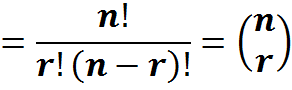 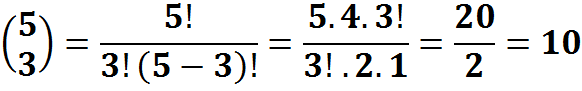 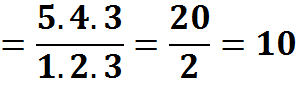 wØc`x we¯Í…wZi e¨envit
cÖ‡qvRbxq m~Ît
A_ev
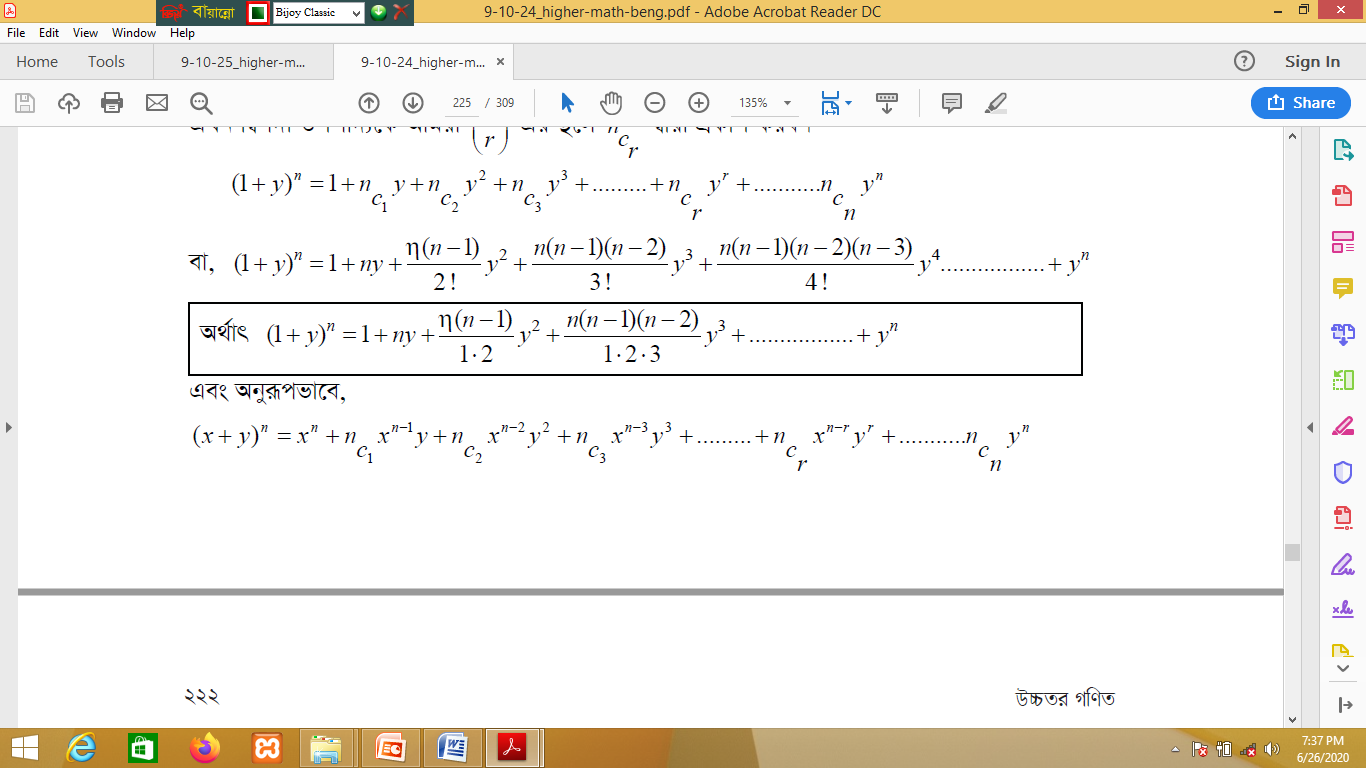 Gi cwie‡Z© nCr I e¨envi Kiv hvq| Dfq‡ÿ‡Î GKB gvb cvIqv hvq|
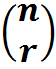 wØc`x we¯Í…wZi e¨envit
mgm¨vt wØc`x we¯Í…wZ e¨envi K‡i (1+2/x)8 Gi 5g c` ch©šÍ we¯Í…wZ Ki |
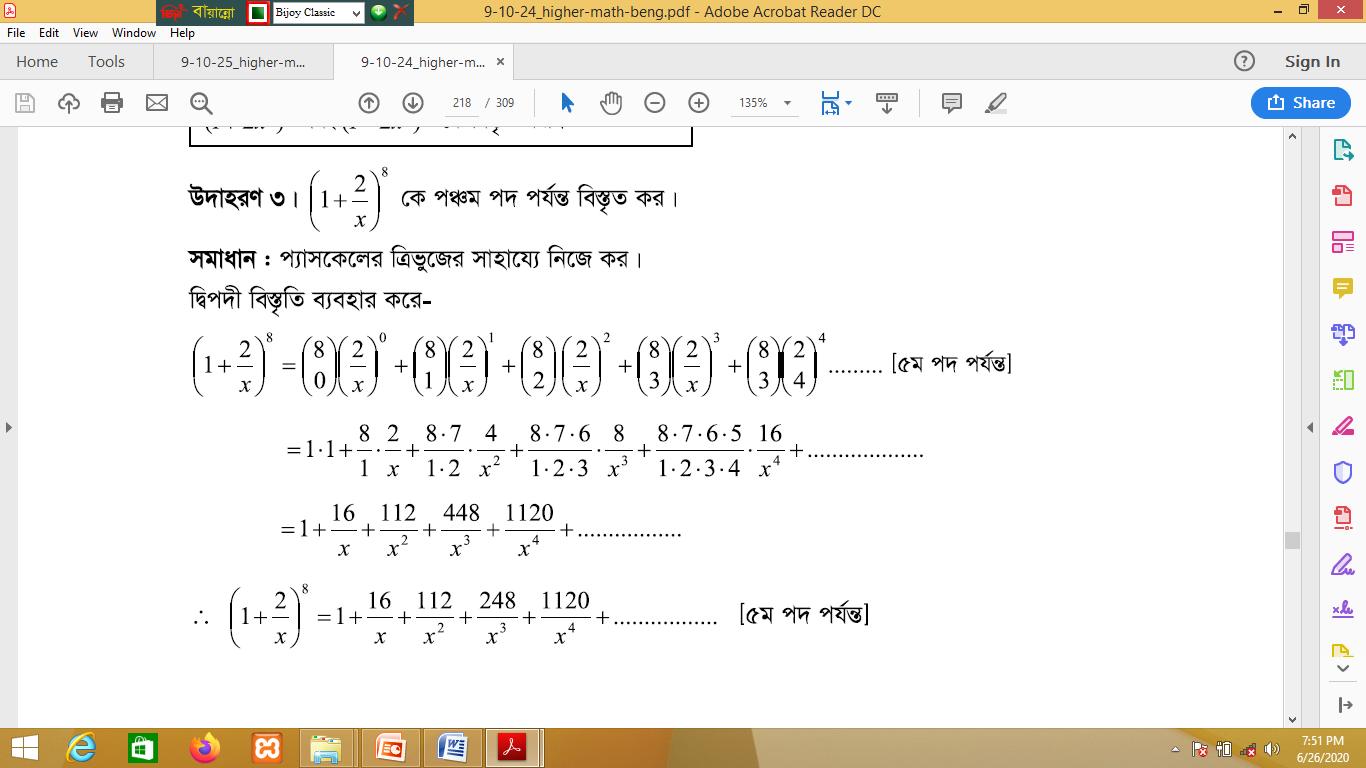 wØc`x we¯Í…wZ msµvšÍ MvwYwZK mgm¨vit
mgm¨vt (1-x)8 (1+x)7 Gi we¯Í…wZ‡Z x7 Gi mnM wbY©q Ki |
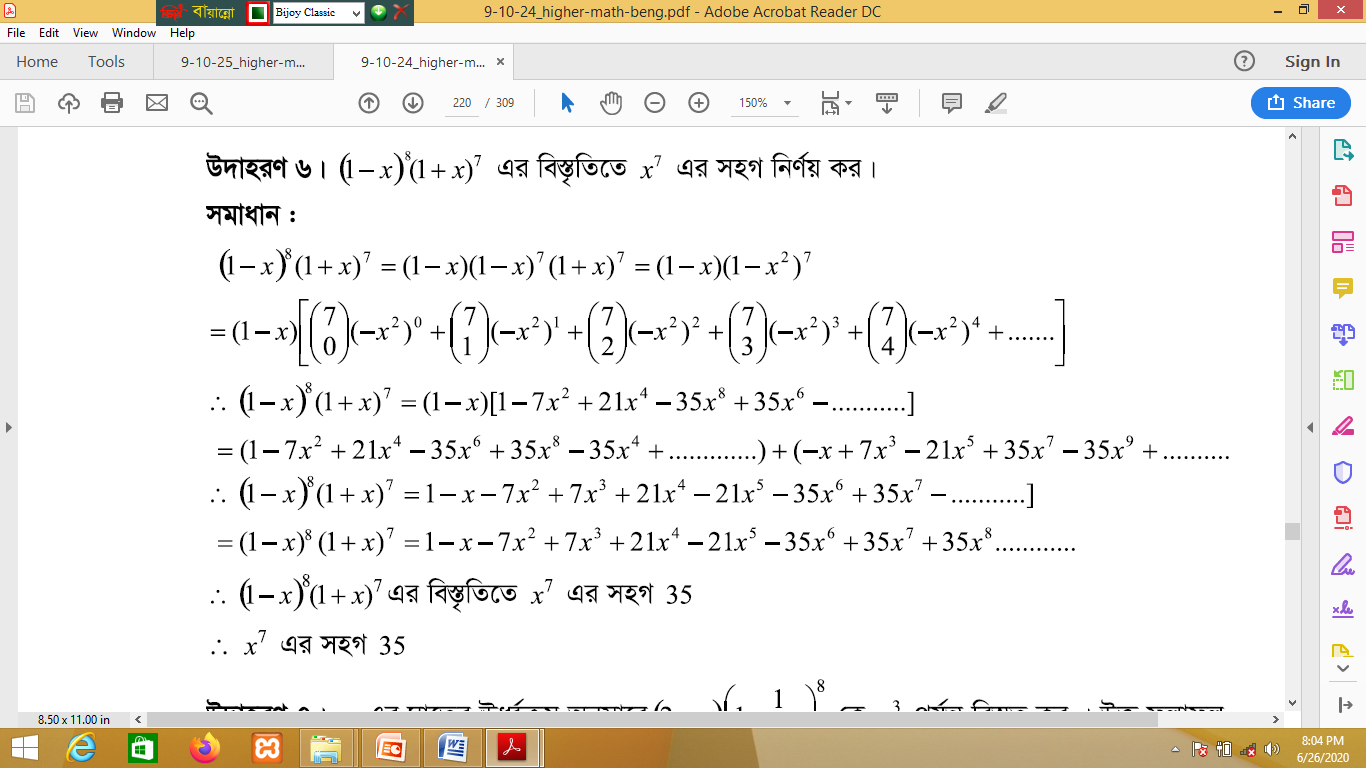 COVIT19 Gi GB mg‡q wKQz wb‡`©kbv
cÖ‡qvRb Qvov N‡ii evB‡i hve bv|
wbqwgZ mvevb ev n¨vÛIqvm w`‡q nvZ †ave|
evB‡i †M‡j h_vwbq‡g gv¯‹ e¨envi Kie|
mvgvwRK `~iZ¡ eRvq ivL‡ev|
¯^v¯’¨wewa Rvb‡ev Ges †g‡b Pje|
N‡i †_‡K wbqwgZ cov‡jLv Kie Ges kixiPP©v Kie|
N‡ii Kv‡R h_vmva¨ gv-evev‡K mvnvh¨ Kie|
AbjvBb K¬v‡m AskMÖnY Kivi Rb¨ mevB‡K
ab¨ev`